Experiment 8Cooling and Dehumidification
Shereef Sadek
ME 322
Experiment 8Cooling and Dehumidification
2
Refrigeration
Refrigeration is the achievement of a temperature below that of the immediate surroundings [1].
To maintain this lower temperature removal of heat from the product at low temperature and the discharge of this heat to a higher temperature is required.
Methods of Refrigeration
Rise in temperature of coolant
Change of phase
Expansion of a liquid
Steady Flow expansion of a perfect gas
Emptying process
Electrical process
5/12/2013
ME 322 Mechanical Engineering Laboratory 1 (Thermo-Fluid)
Experiment 8Cooling and Dehumidification
3
Psychrometry
Psychrometry is the study of the properties of mixture of air and water vapor.
Psychrometry is important since air is almost always mixed with water vapor
All air-conditioning processes must factor in the presence of water vapor
Psychrometric charts facilitates the calculation of processes involving a mixture of air and water-vapor
The coordinates of a Psychrometric chart are the water vapor pressure as the ordinate (y-axe) and the mixture temperature as the abscissa (x-axe).
The left boundary of the char t is the water saturation line, the region to the right is called superheated water vapor
5/12/2013
ME 322 Mechanical Engineering Laboratory 1 (Thermo-Fluid)
Experiment 8Cooling and Dehumidification
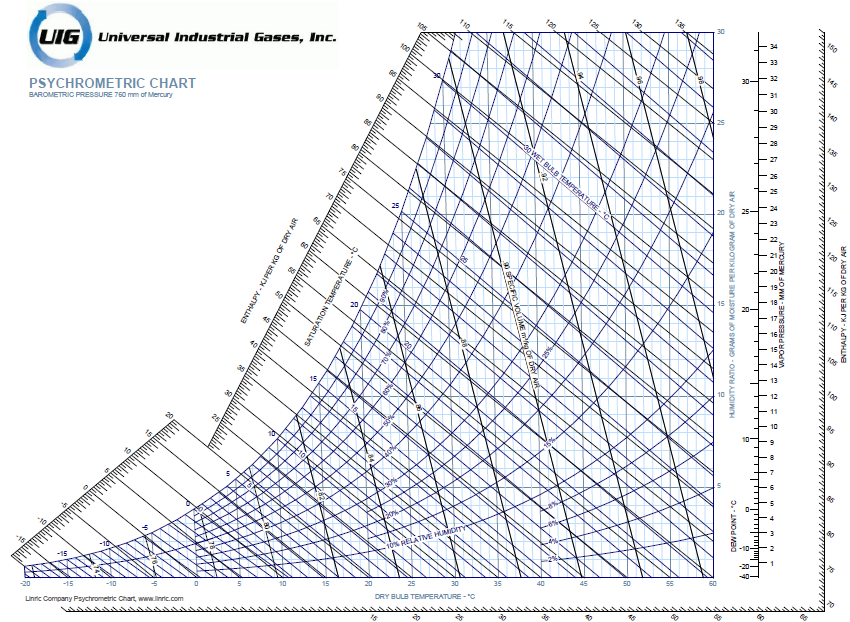 4
5/12/2013
ME 322 Mechanical Engineering Laboratory 1 (Thermo-Fluid)
Experiment 8Cooling and Dehumidification
5
5/12/2013
ME 322 Mechanical Engineering Laboratory 1 (Thermo-Fluid)
Experiment 8Cooling and Dehumidification
6
5/12/2013
ME 322 Mechanical Engineering Laboratory 1 (Thermo-Fluid)
Experiment 8Cooling and Dehumidification
7
5/12/2013
ME 322 Mechanical Engineering Laboratory 1 (Thermo-Fluid)
Experiment 8Cooling and Dehumidification
8
References
Stoecker, W. F. “Refrigeration and Air Conditioning”. McGraw-Hill, 1958.
5/12/2013
ME 322 Mechanical Engineering Laboratory 1 (Thermo-Fluid)